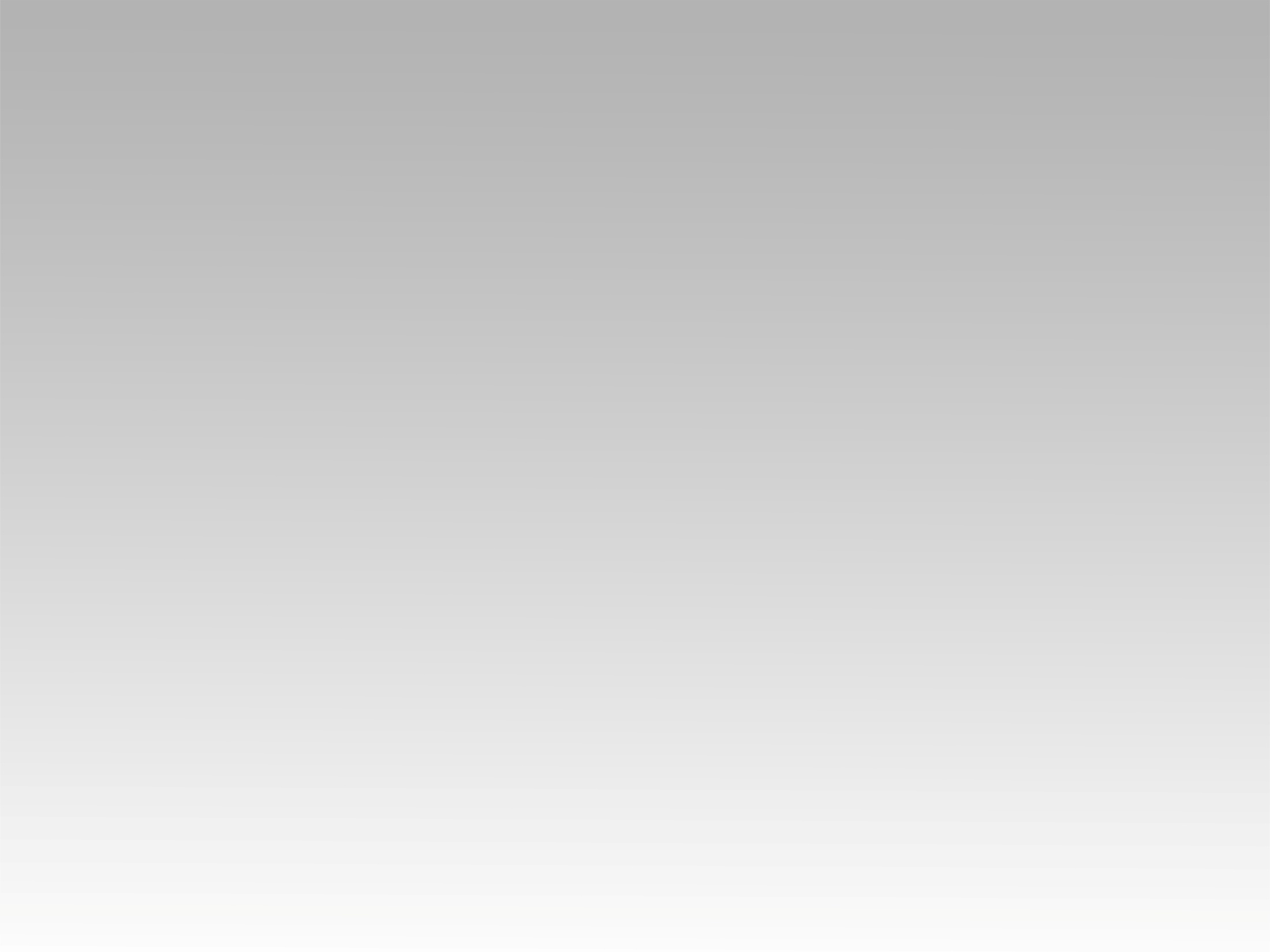 تـرنيــمة
في رغبة ورهبة
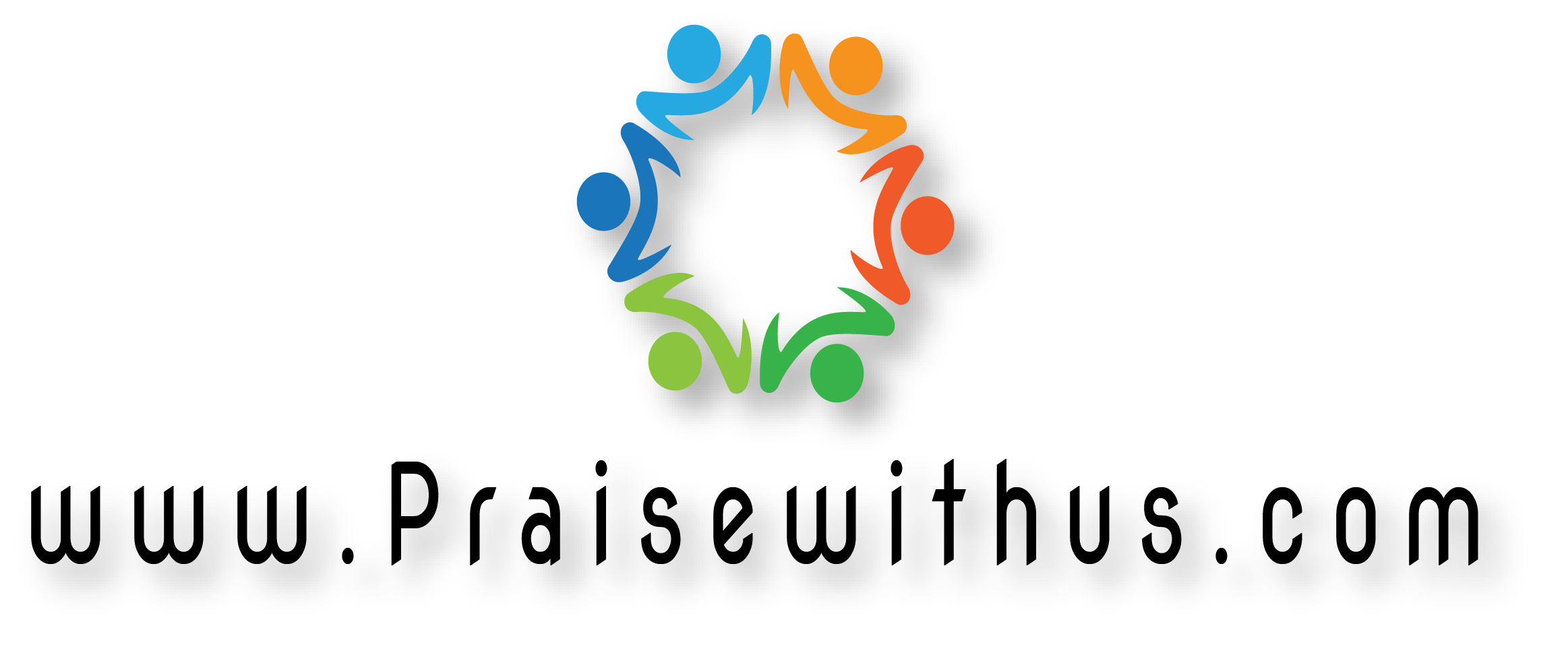 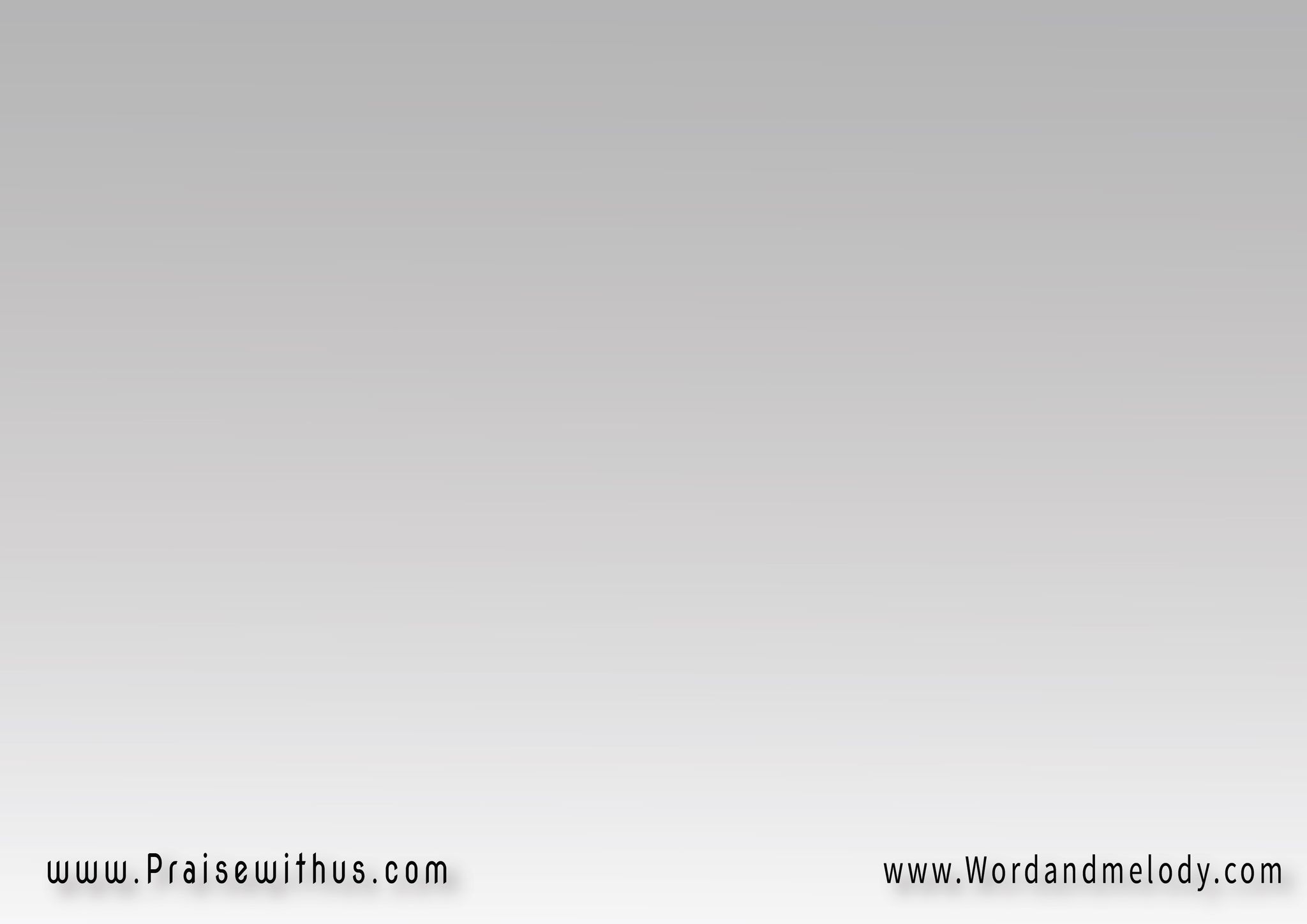 في رهبة ورعدة
في خشوع وامتنان
تجرأت وقررت
أن أخاطب الإله
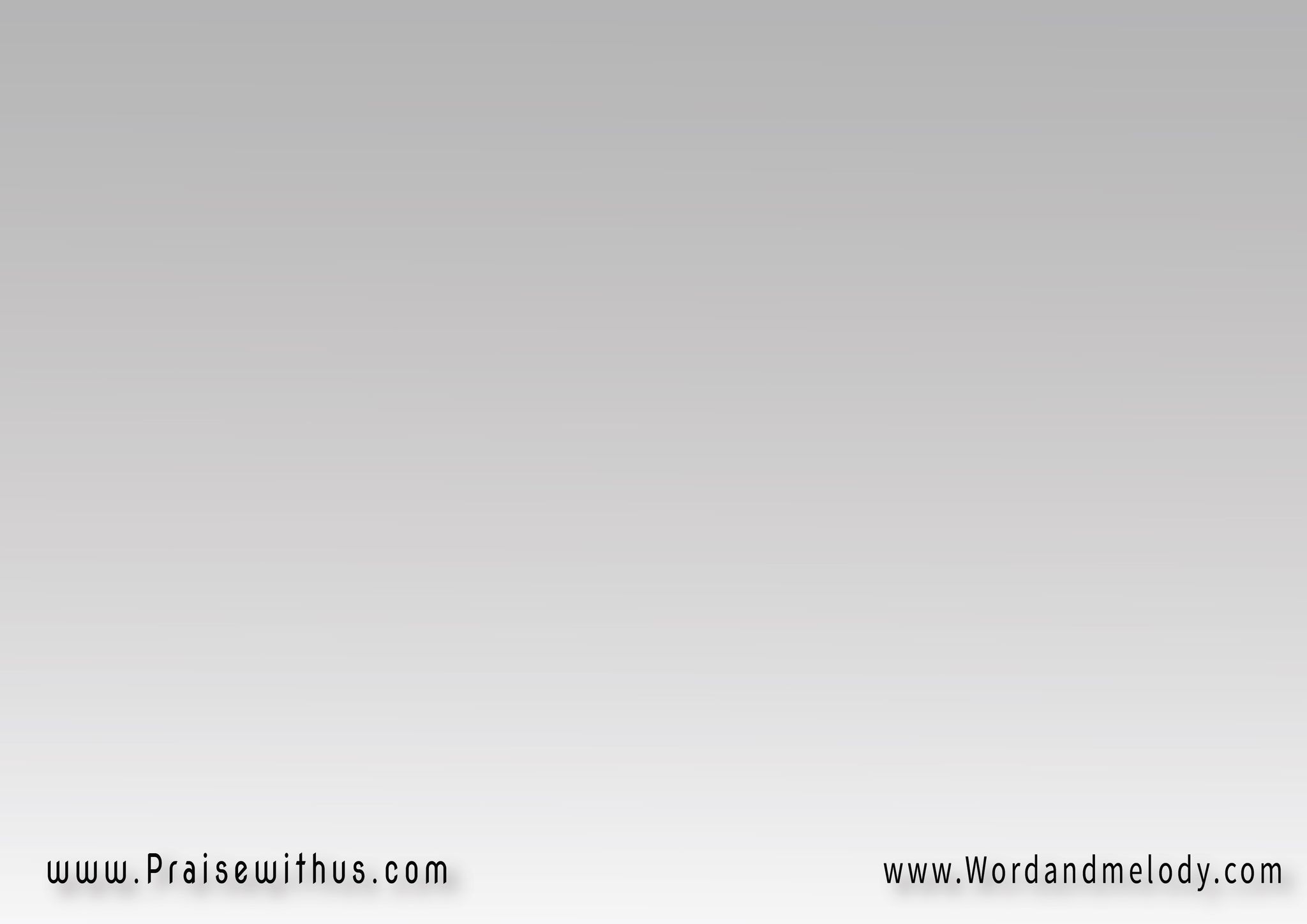 وإذ ذاك تقدمت
كلي خزي وآمال
بنوره تجلى لي كل
ما لي من آثام
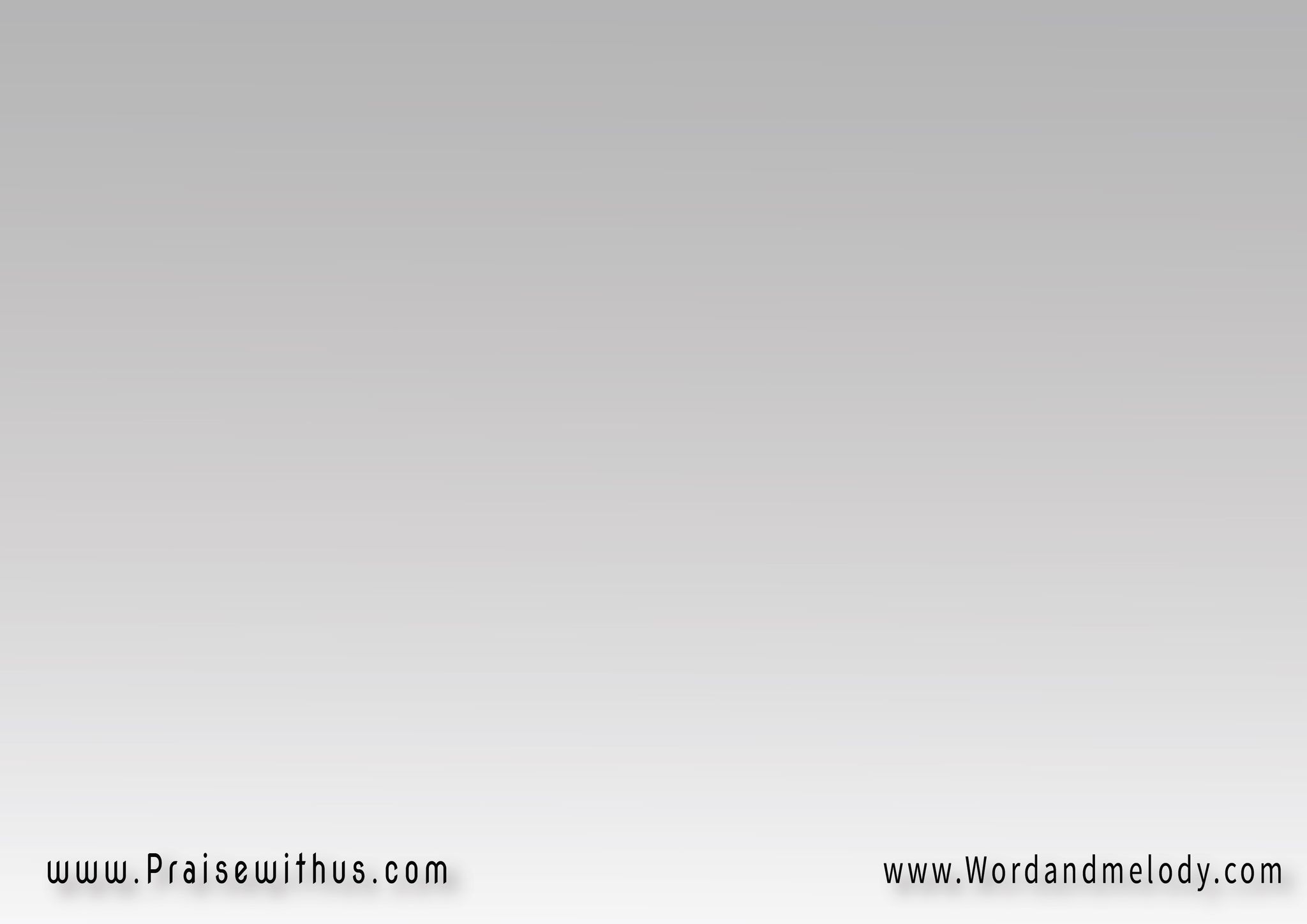 سألته ترى هل من
يوفي عني القصاص
فقال لي صليبي ذا
هو السبيل للخلاص
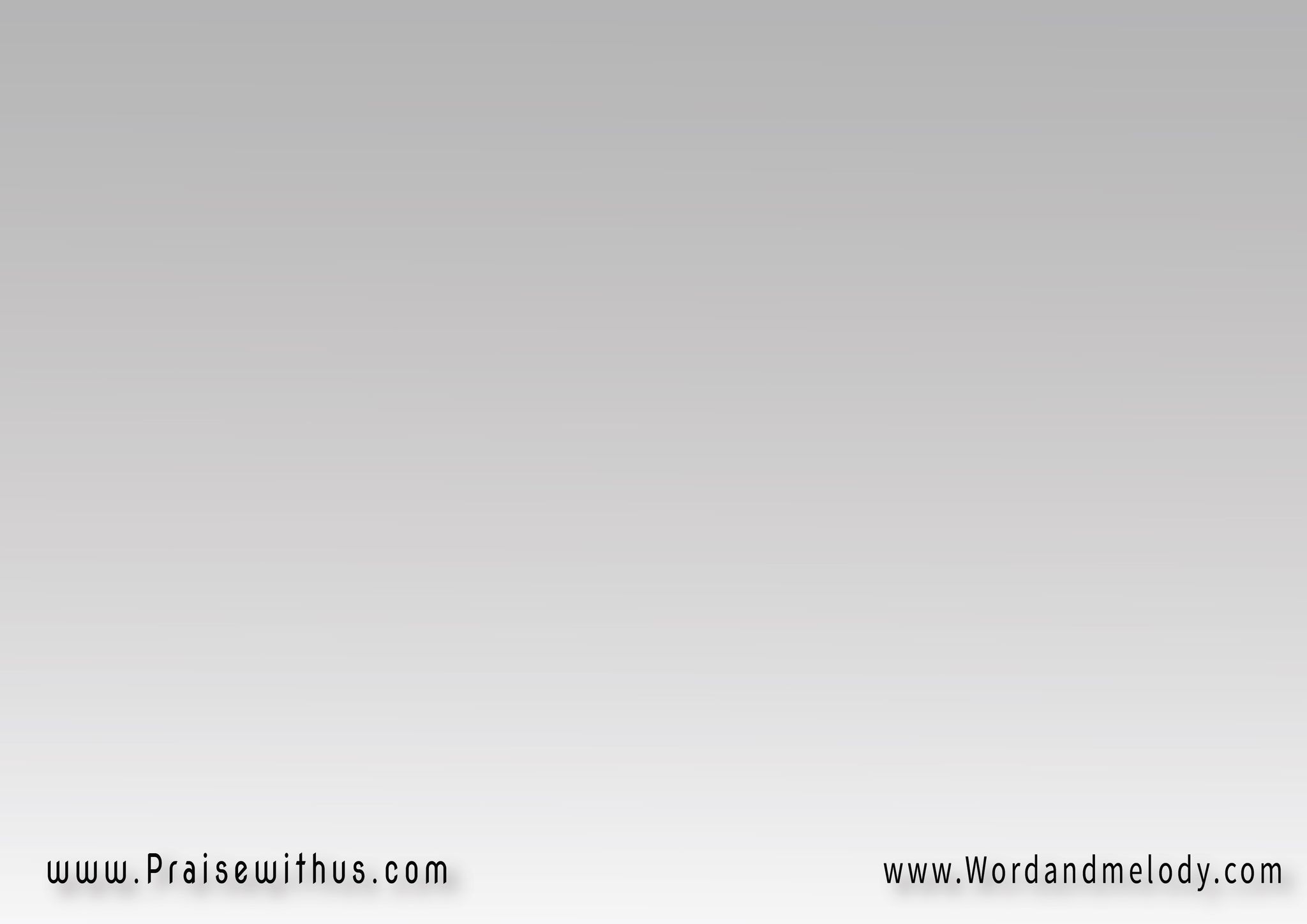 سألته وما الصليب
انه رمز الآلام
فكيف أيها القدوس
كيف يمنح السلام
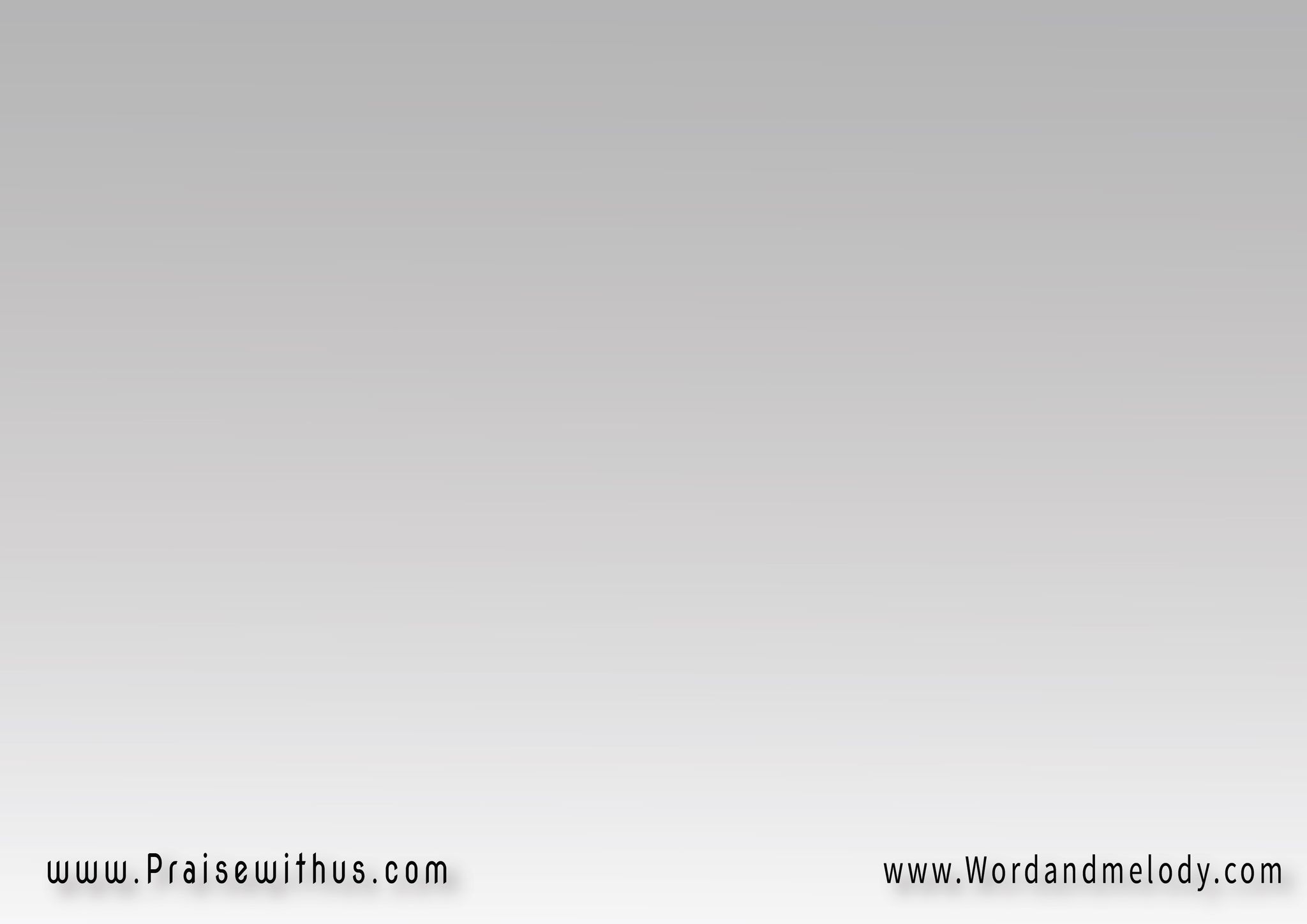 فقال لي على الصليب
مت من أجل خطاك
دمي قد سأل من جنبي
فيه أتممت فداك
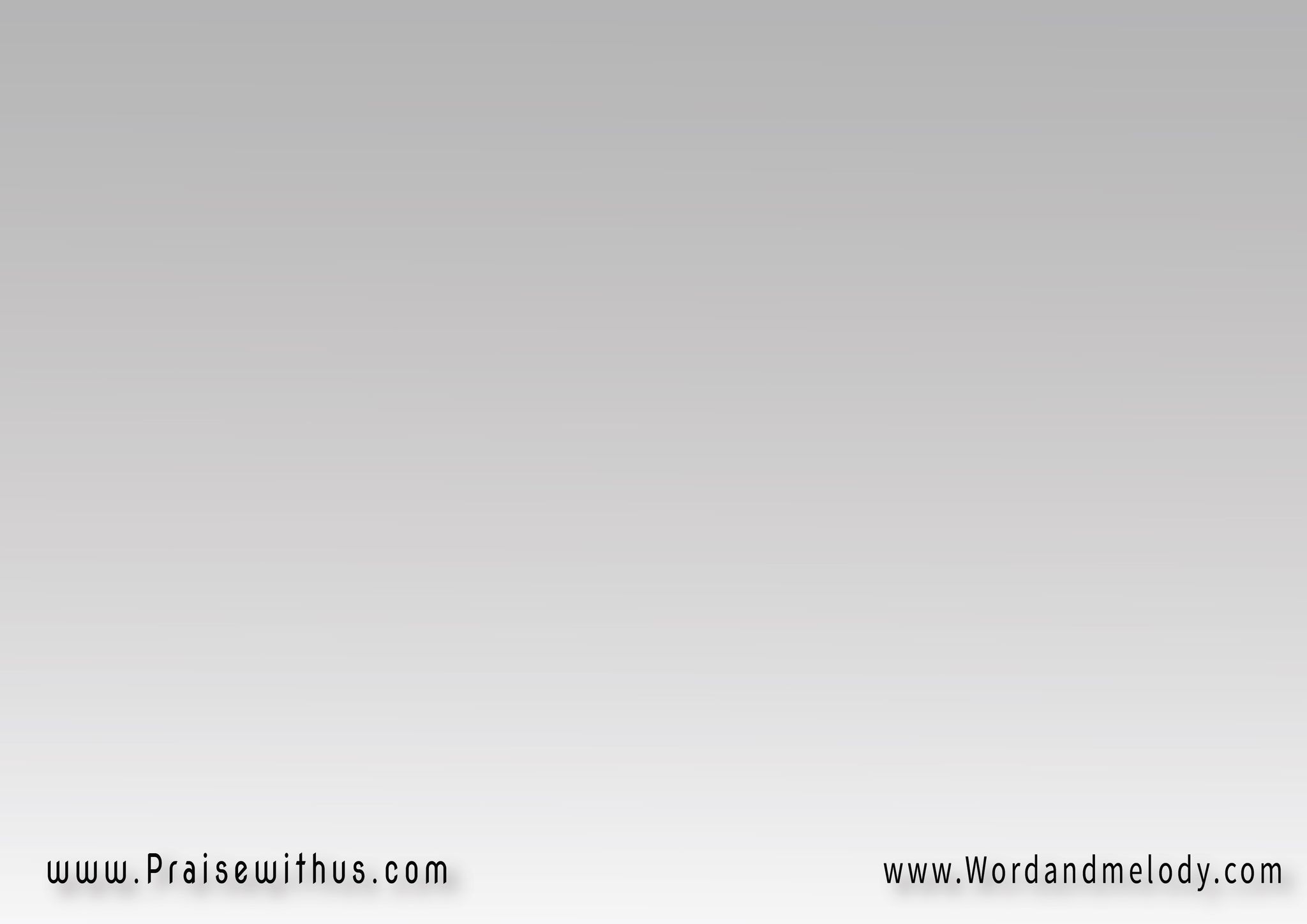 وعند ذاك تحيرت
فكيف مات عني
في حيرتي سألته
يا رب إيضاحا زدني
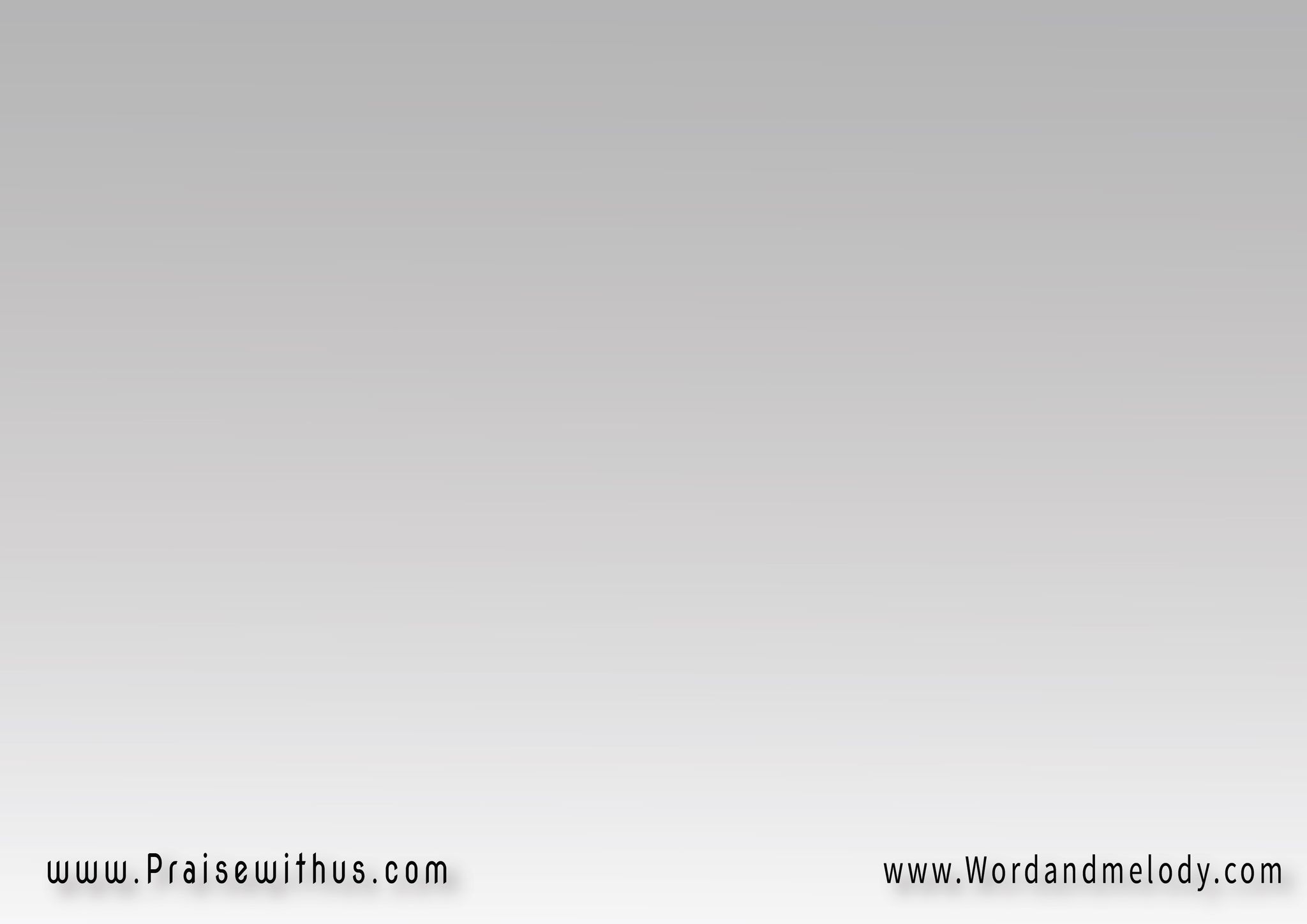 سمعته يقول لي
إني قد أحببتك
تحملت وقاسيت
كل ذا من أجلك
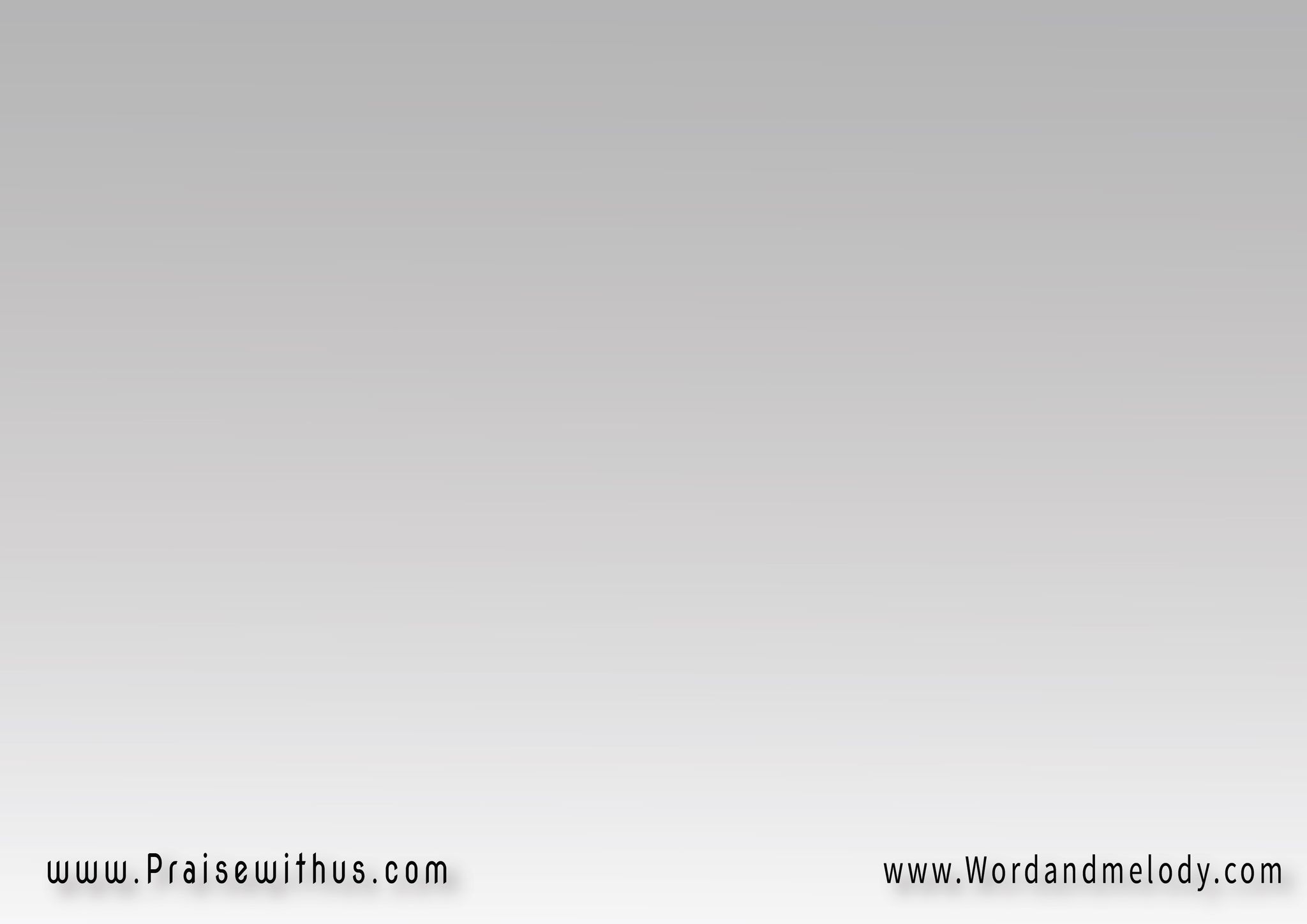 وإني الآن أدعوك
كي ما نحوي تقبلن
لكي ترتاح إذ تأت
لما حبي تقبلن
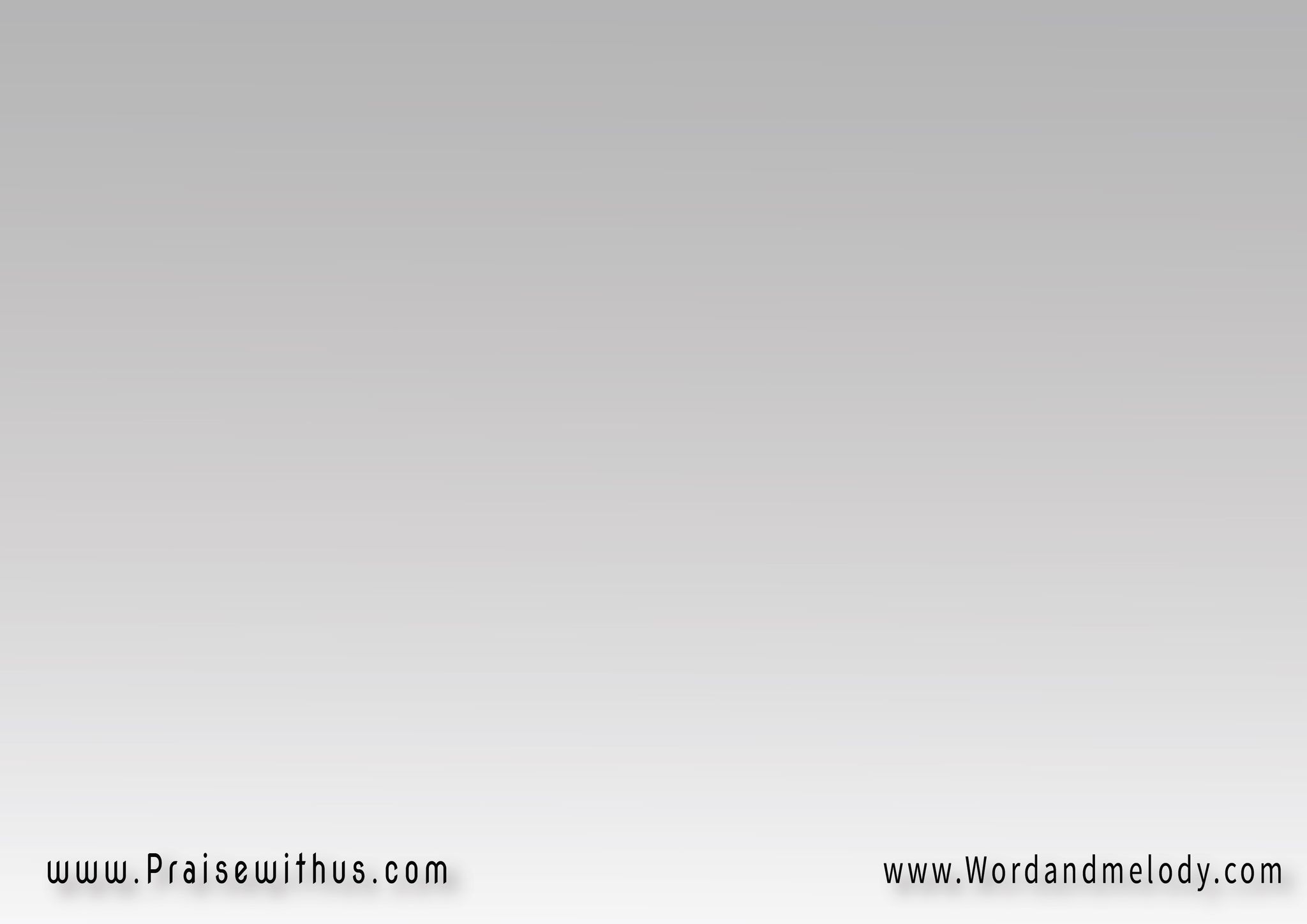 وعند ذاك بكى قلبي
ونادى يا ذا الإله
لك عمري وكل كلي
لك ما دمت في الحياة
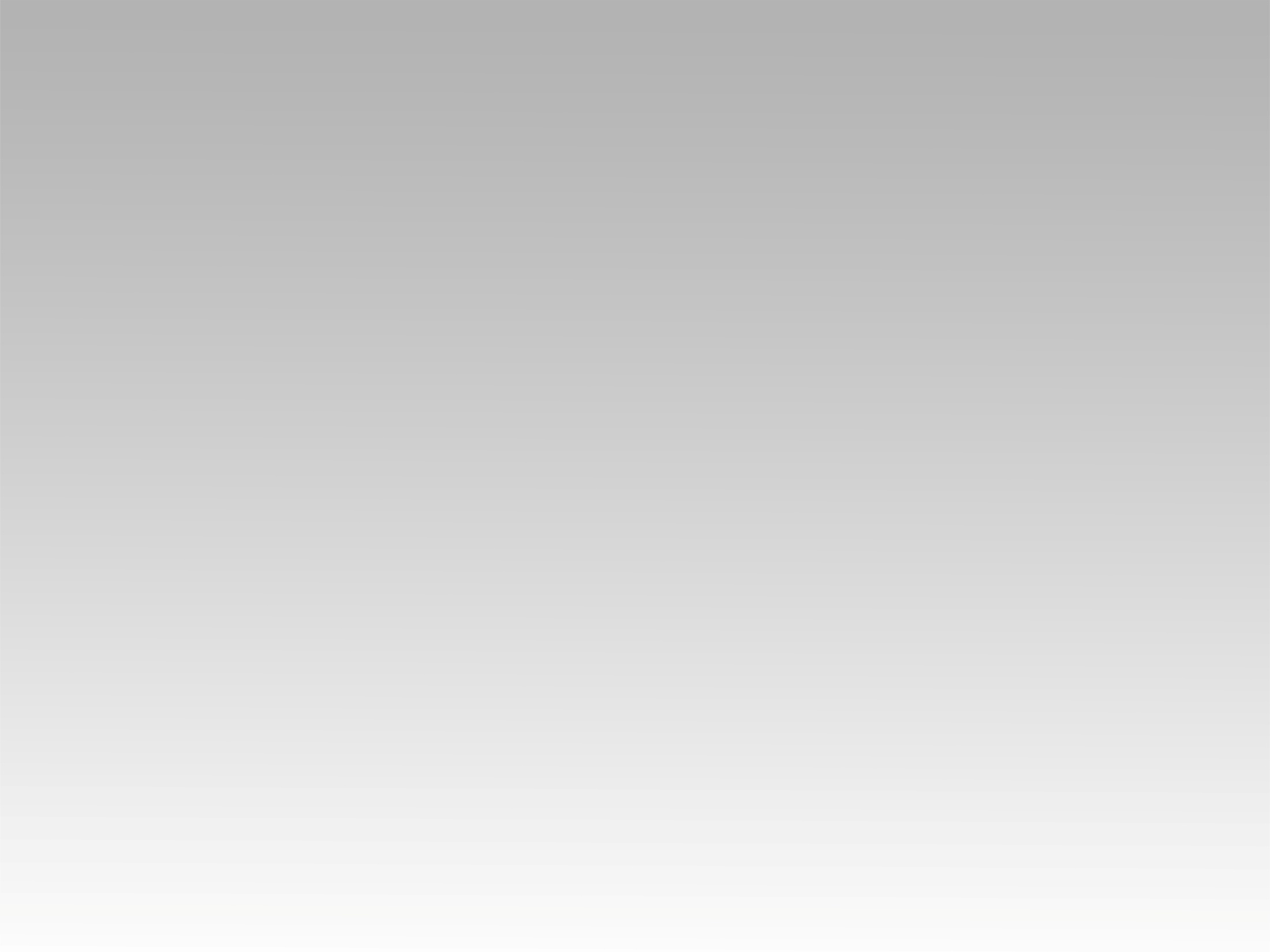 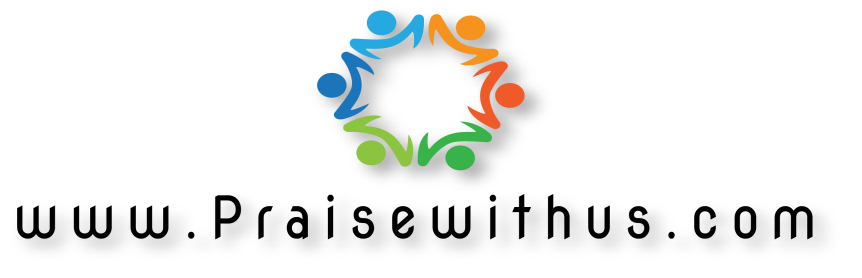